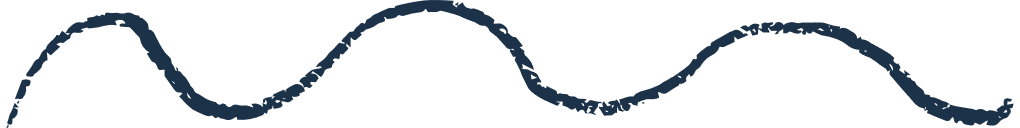 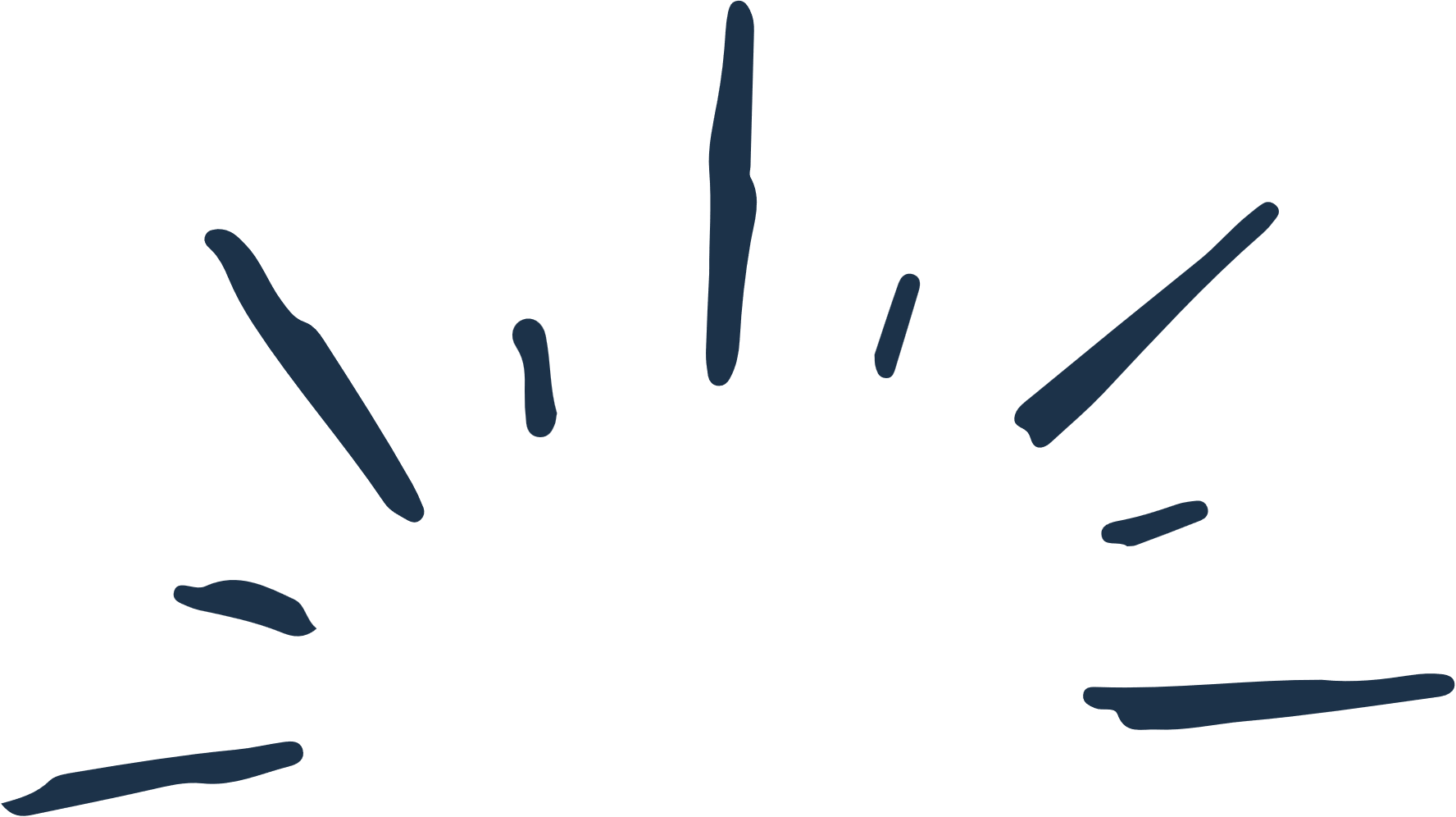 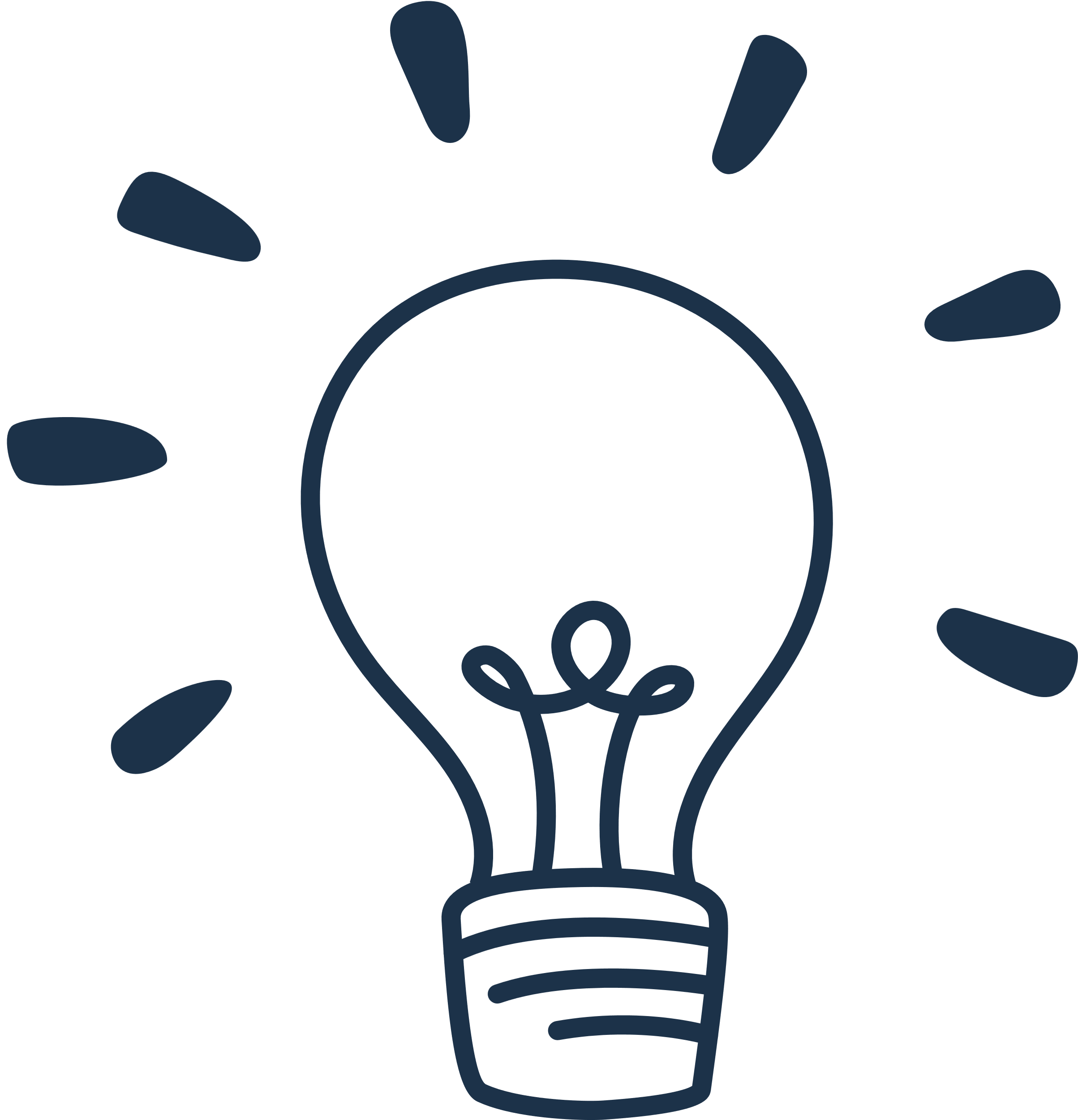 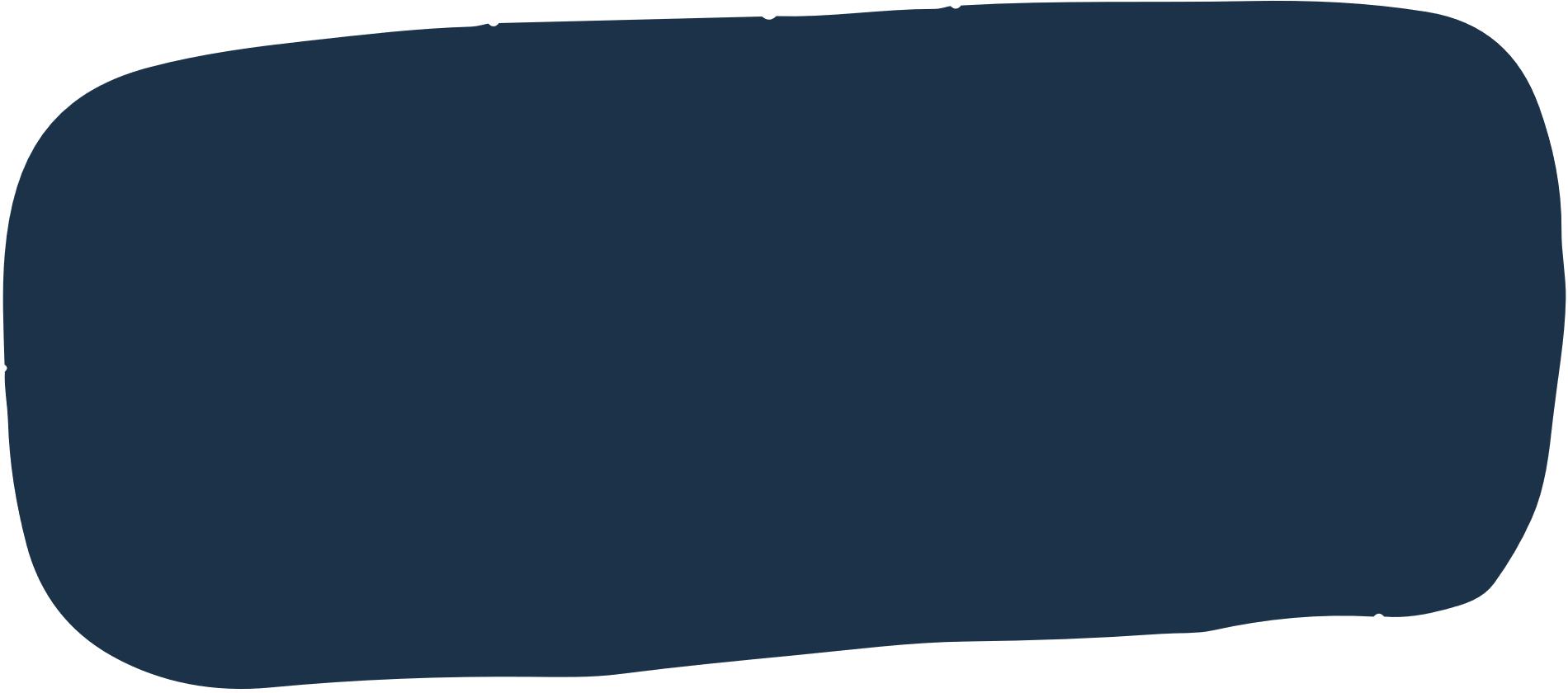 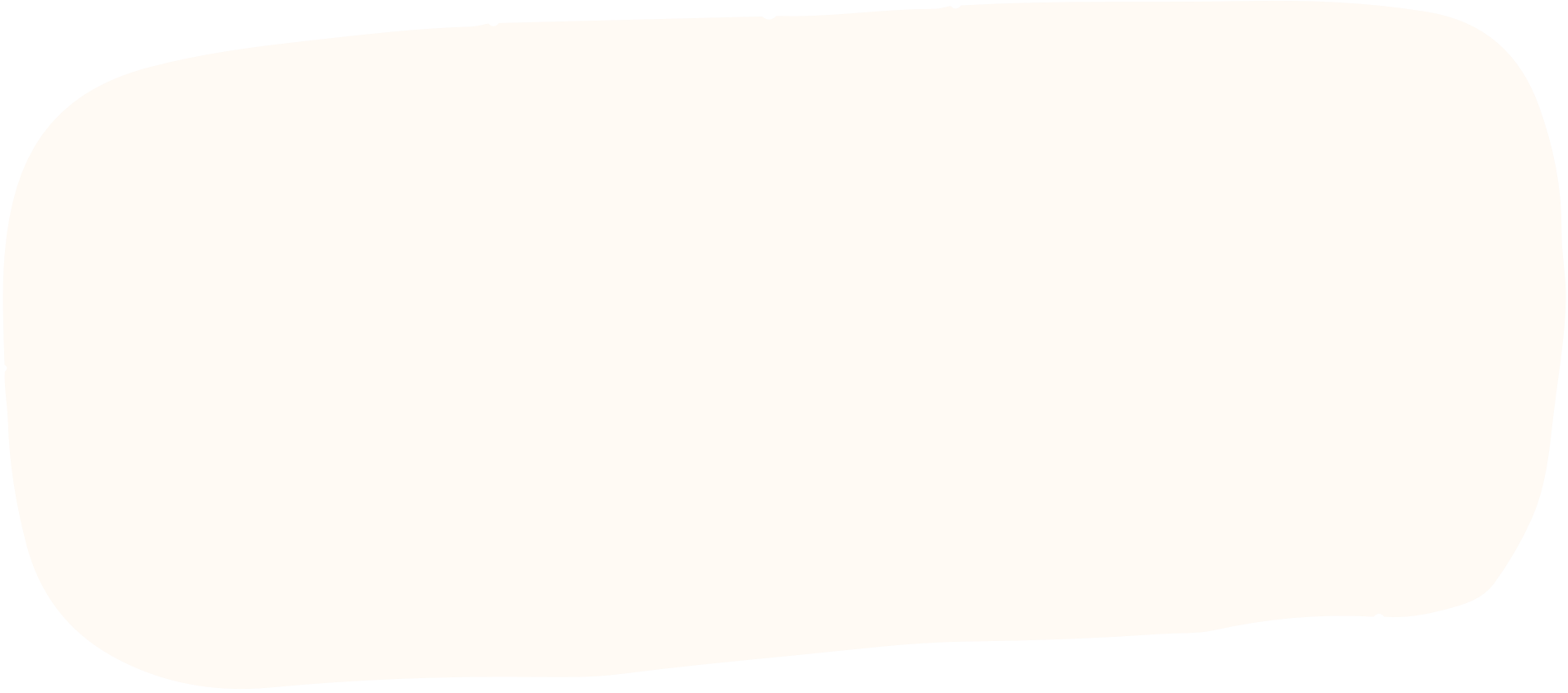 CHÀO MỪNG CÁC EM ĐẾN VỚI LỚP HỌC
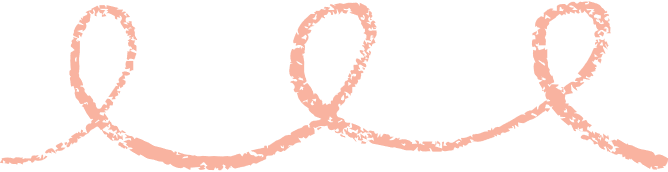 Tiết 14
BÀI 13: HAI TAM GIÁC BẰNG NHAU. 
TRƯỜNG HỢP BẰNG NHAU THỨ NHẤT CỦA TAM GIÁC (tt)
II. TRƯỜNG HỢP BẰNG NHAU THỨ NHẤT CỦA TAM GIÁC: CẠNH – CẠNH – CẠNH (C.C.C)
HĐ2
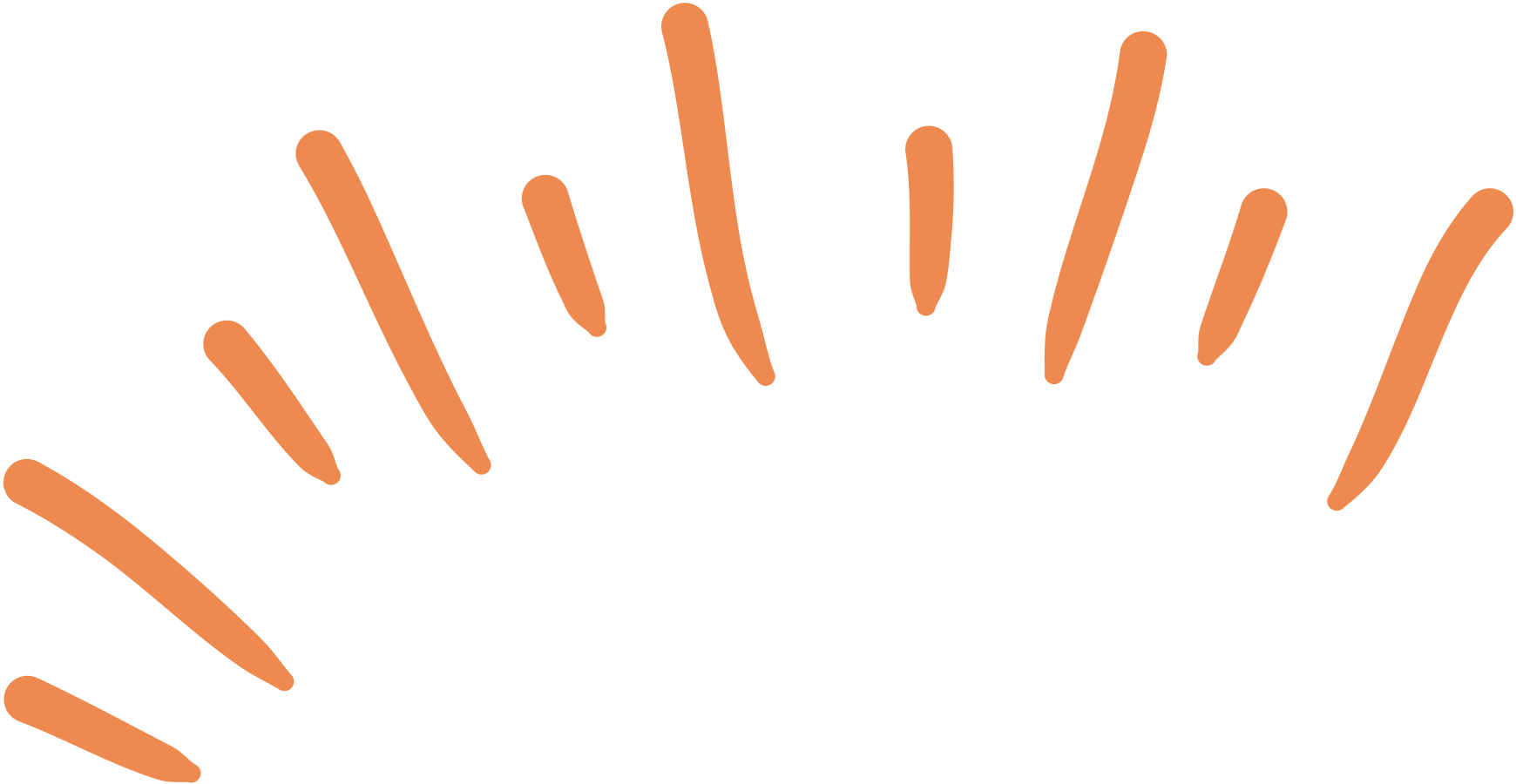 Kết quả
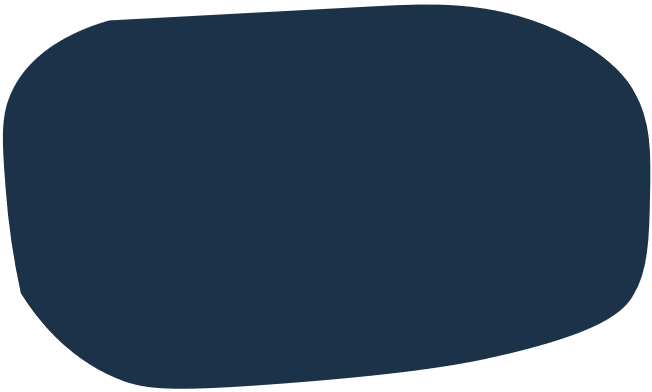 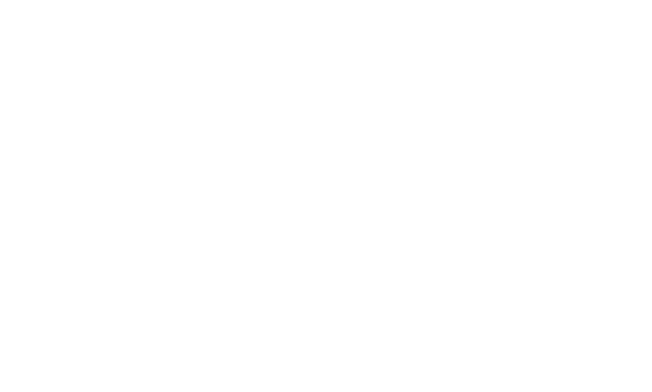 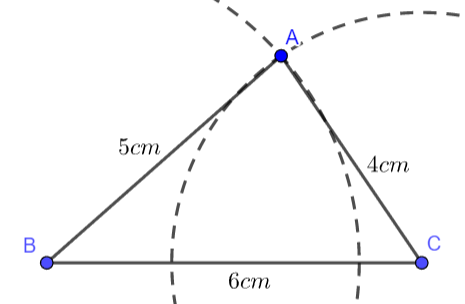 HĐ3
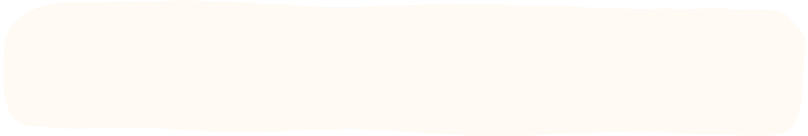 Trả lời
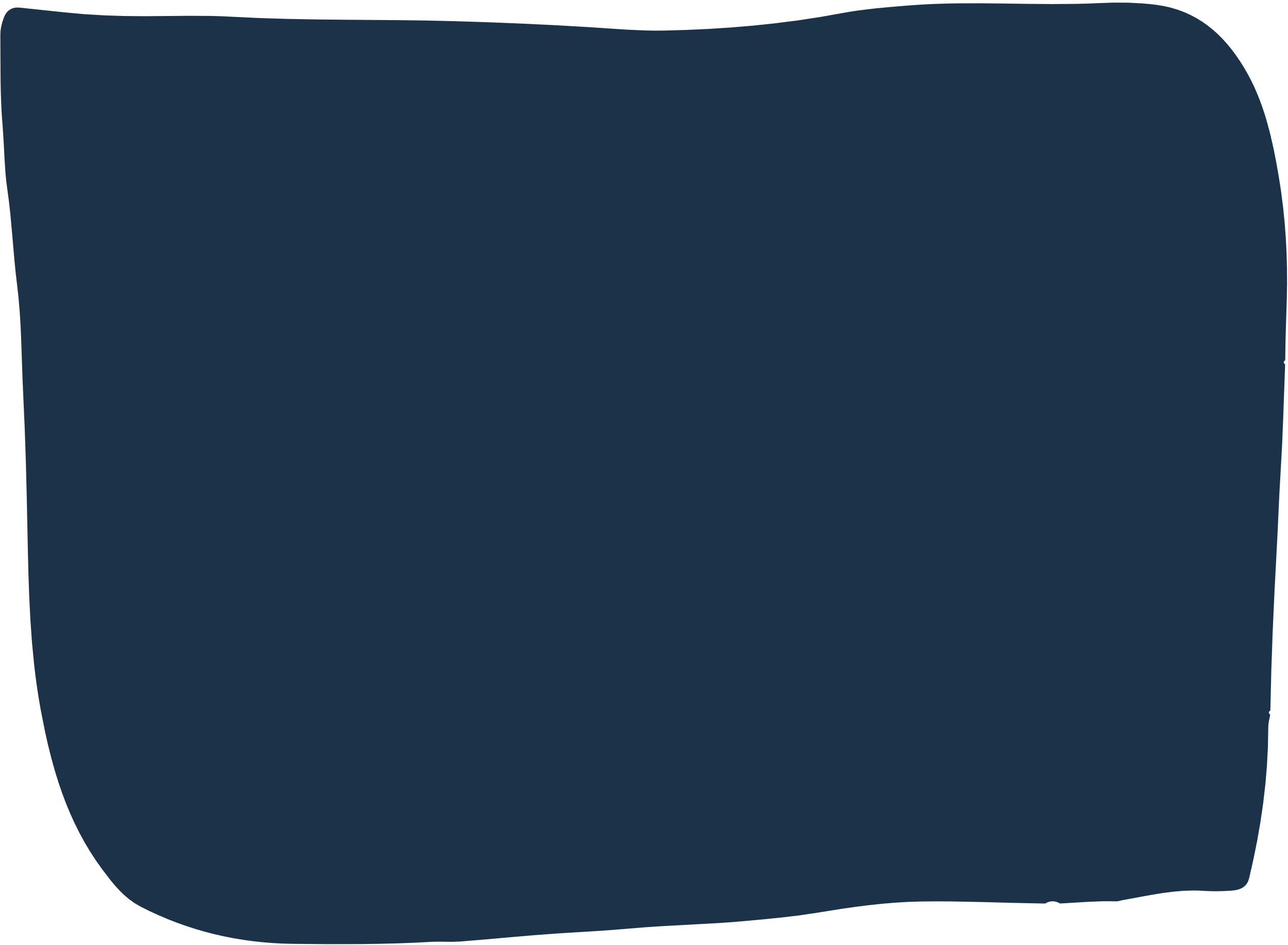 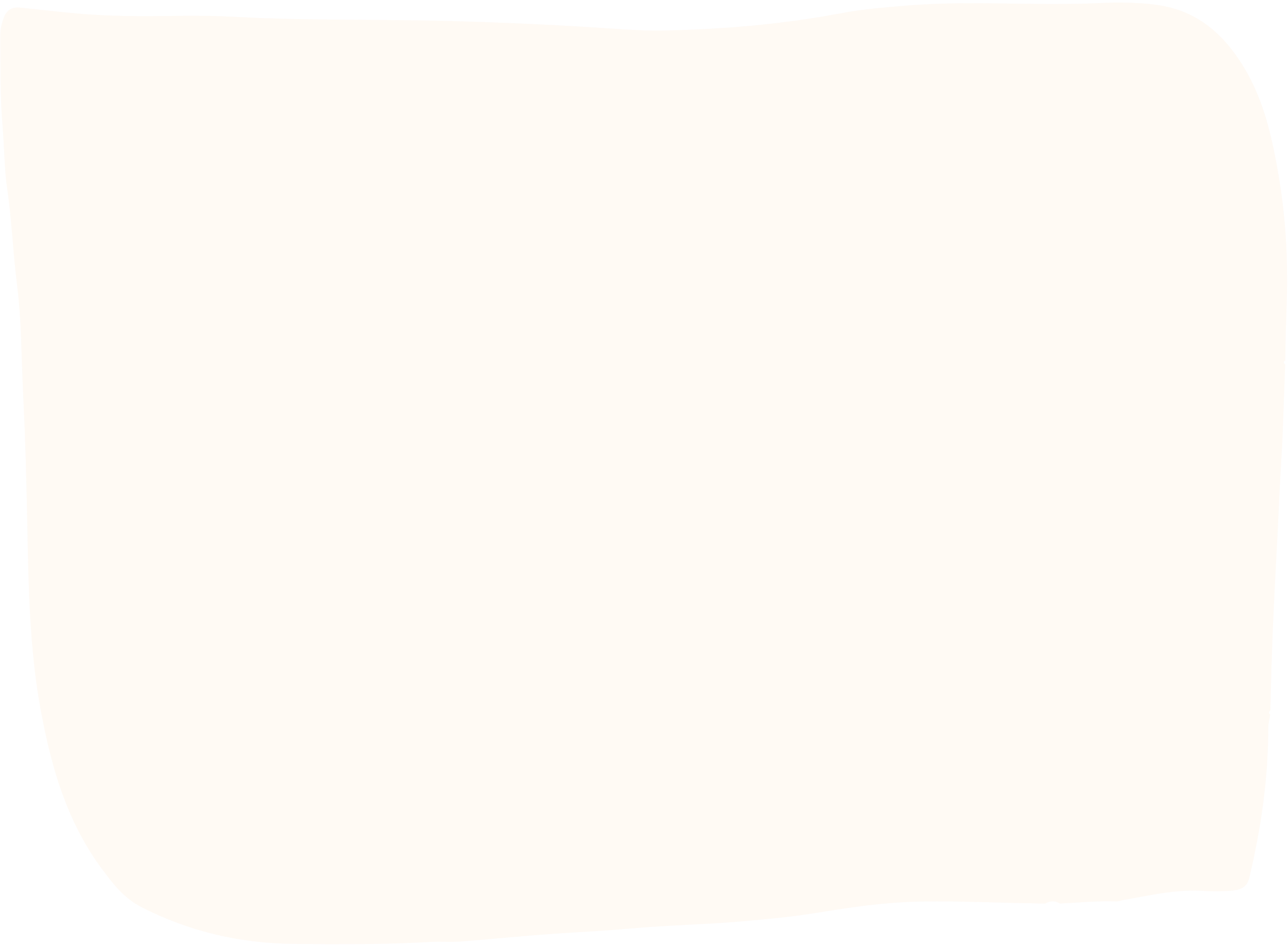 Định lí: Trường hợp bằng nhau cạnh – cạnh – cạnh (c.c.c)
Nếu ba cạnh của tam giác này bằng ba cạnh của tam giác kia thì hai tam giác đó bằng nhau.
GT
KL
Trong Hình 4.15, những cặp tam giác nào bằng nhau?
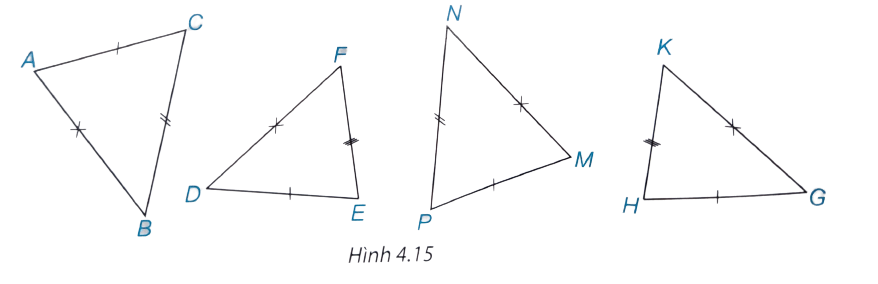 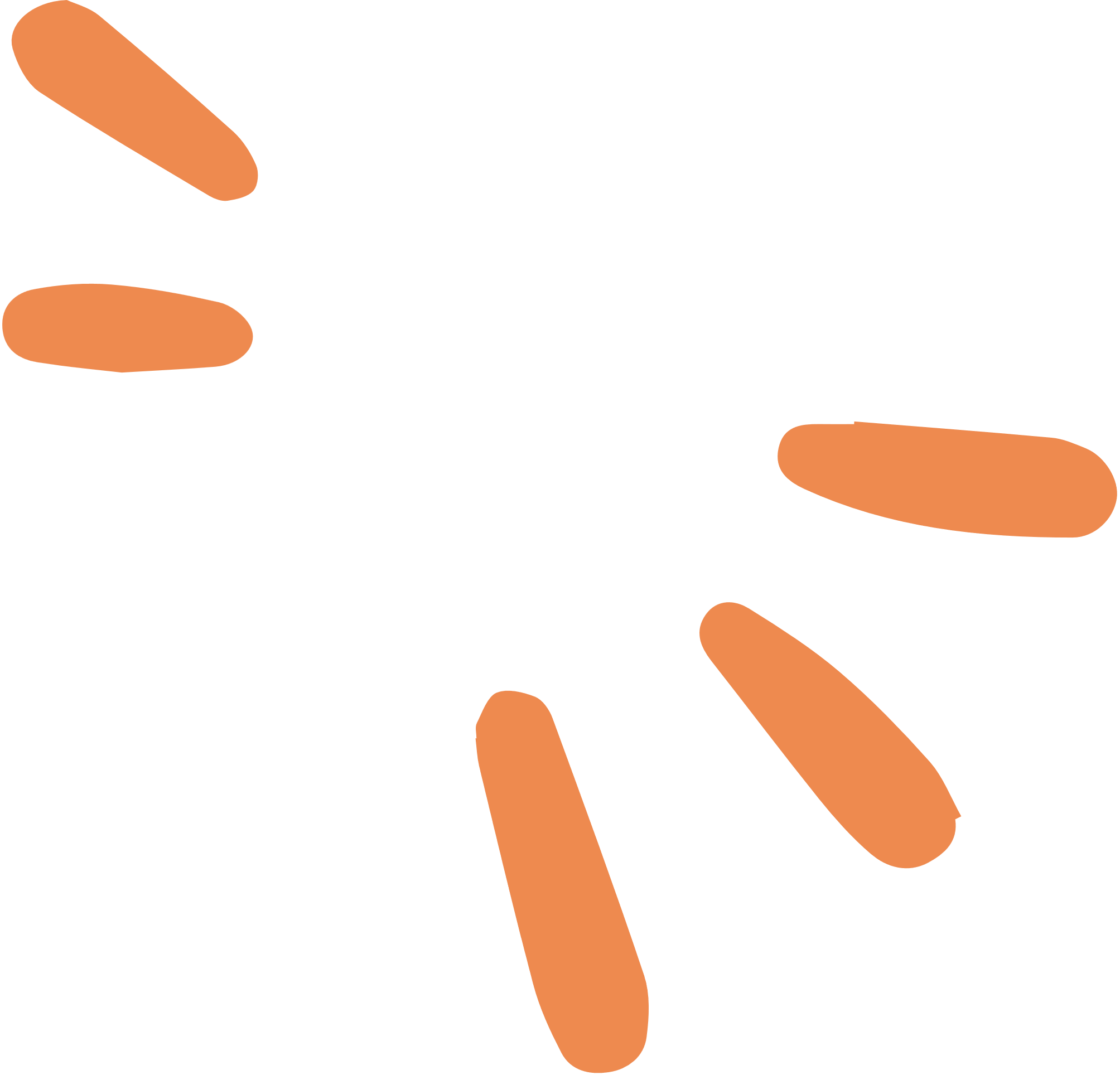 ?
Ví dụ 2
Giải
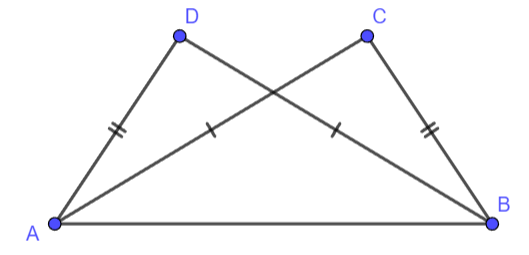 Luyện tập 2
Giải
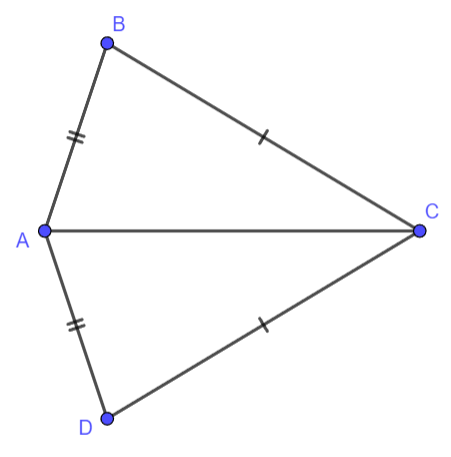 Vận dụng
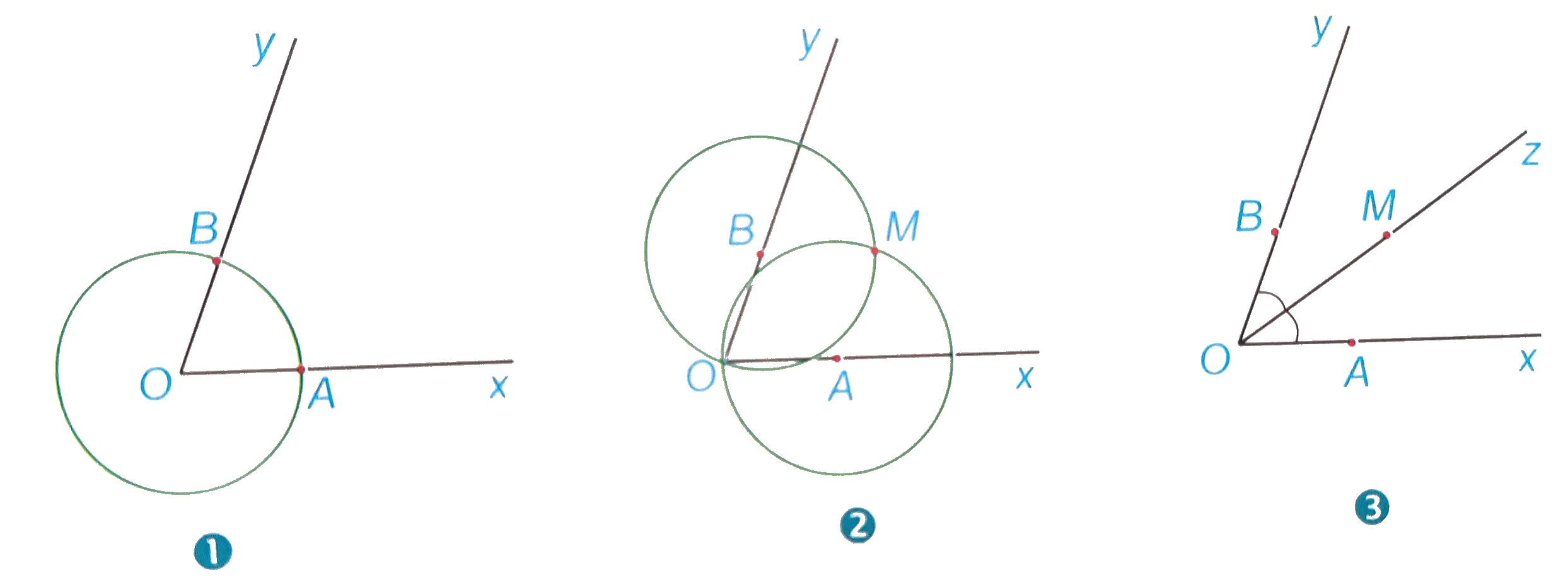 Trả lời
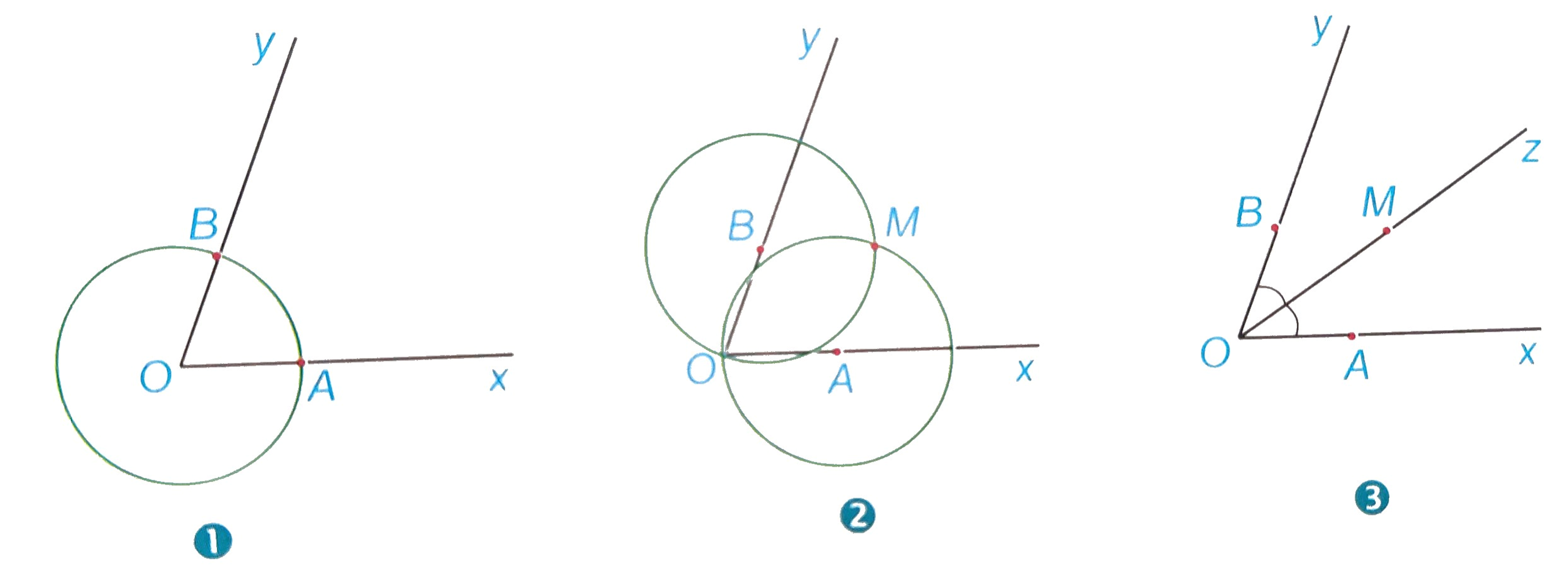 LUYỆN TẬP
Sai
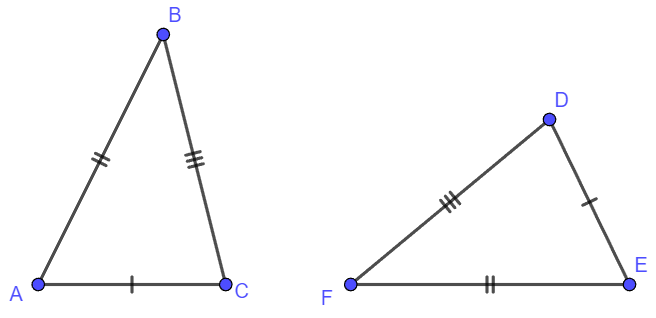 Đúng
Sai
Đúng
Bài 4.5 (SGK – tr.67) Trong Hình 4.19, hãy chỉ ra hai cặp tam giác bằng nhau.
Giải
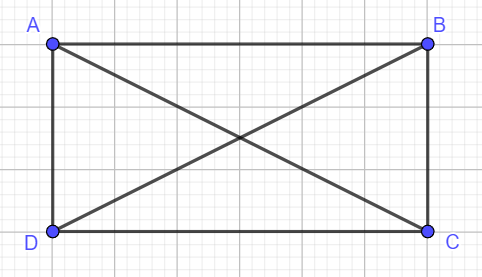 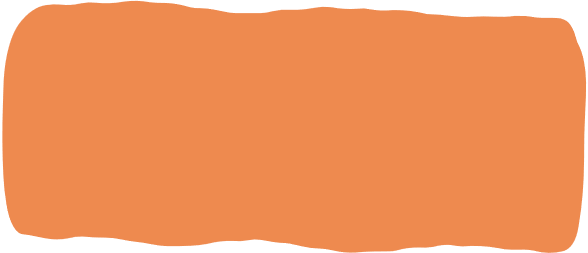 Giải
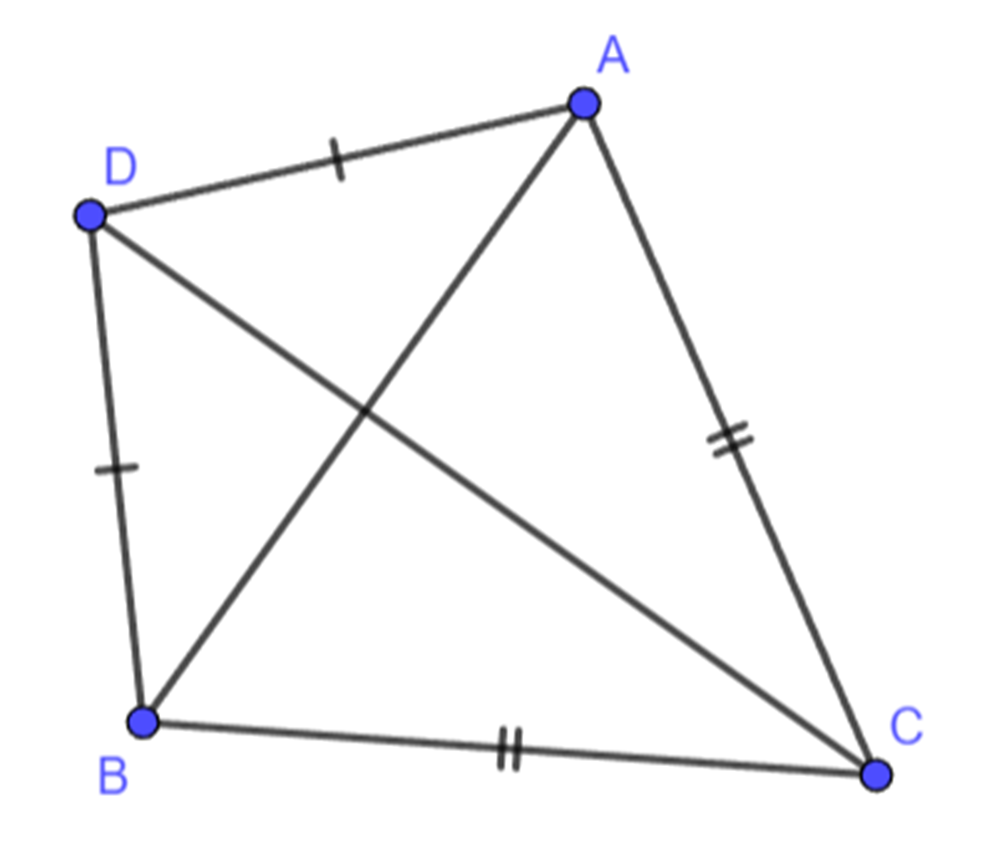 a)
VẬN DỤNG
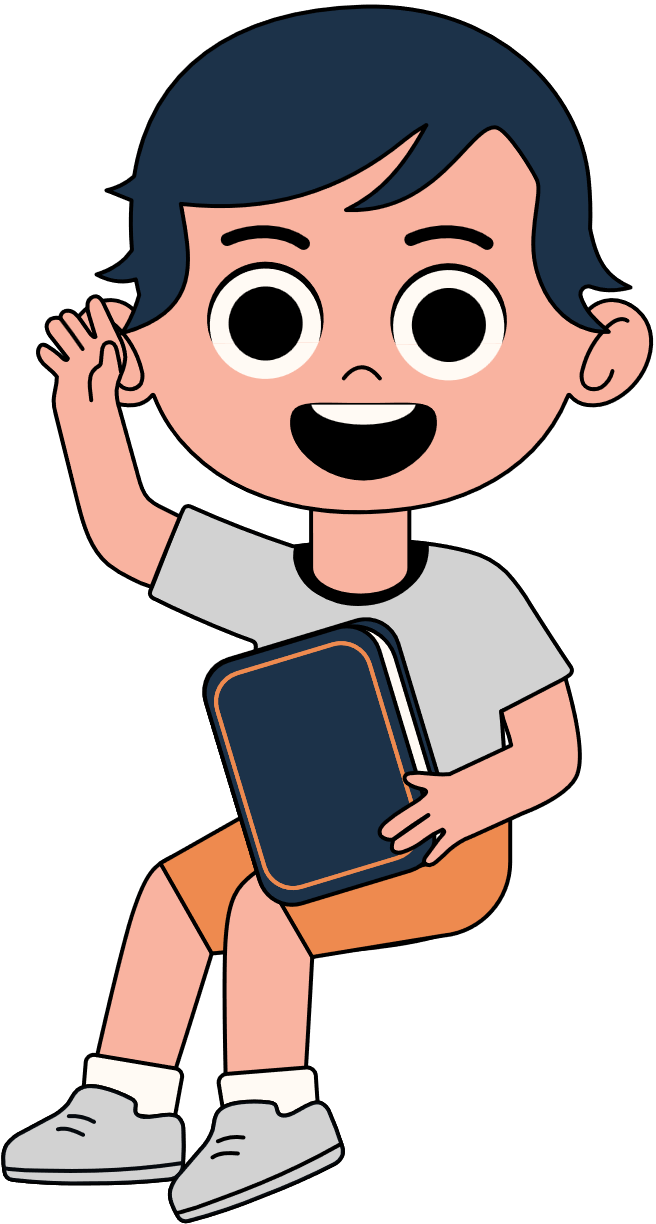 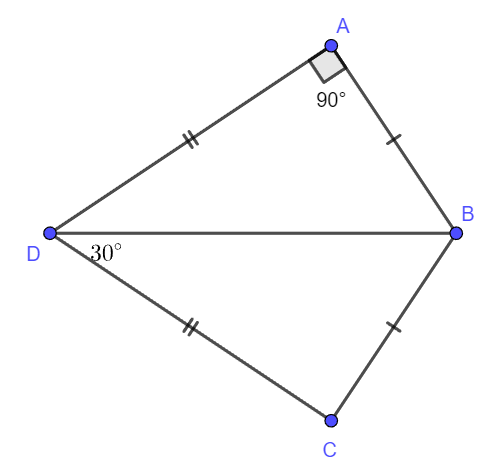 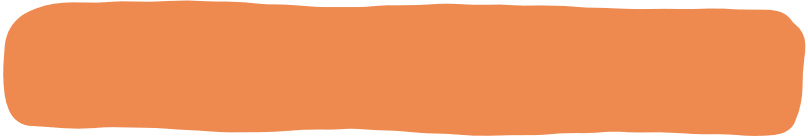 Giải
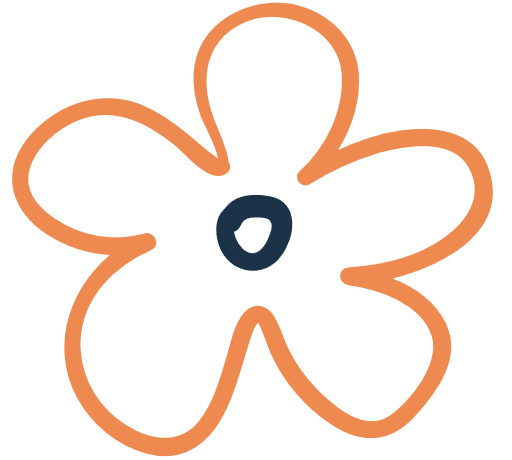 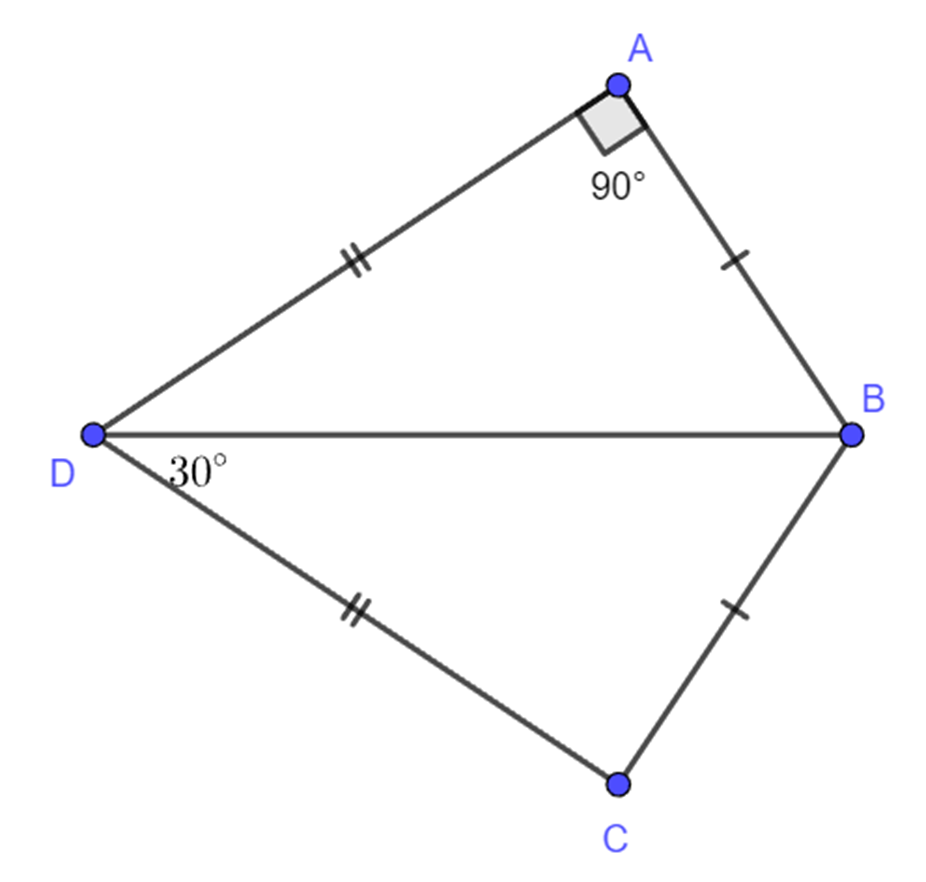 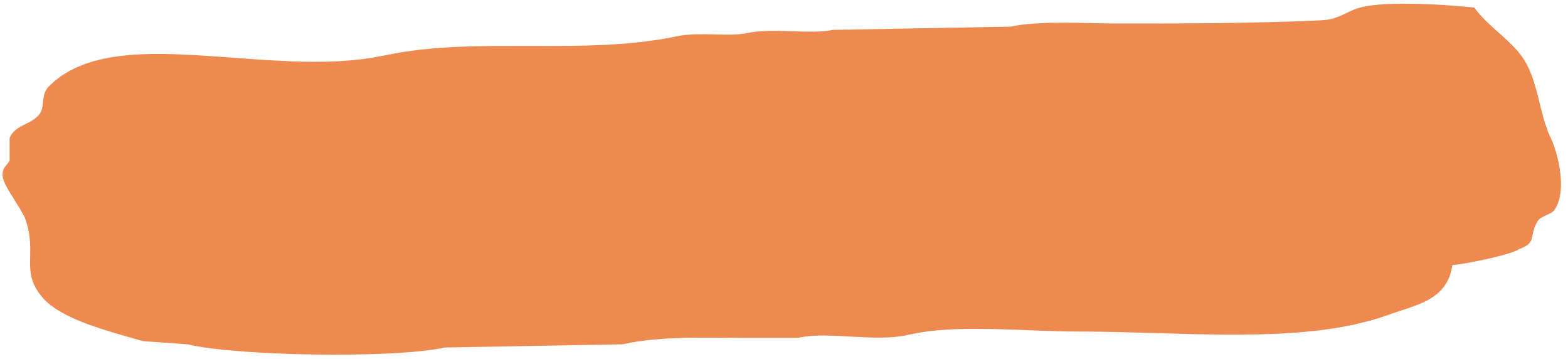 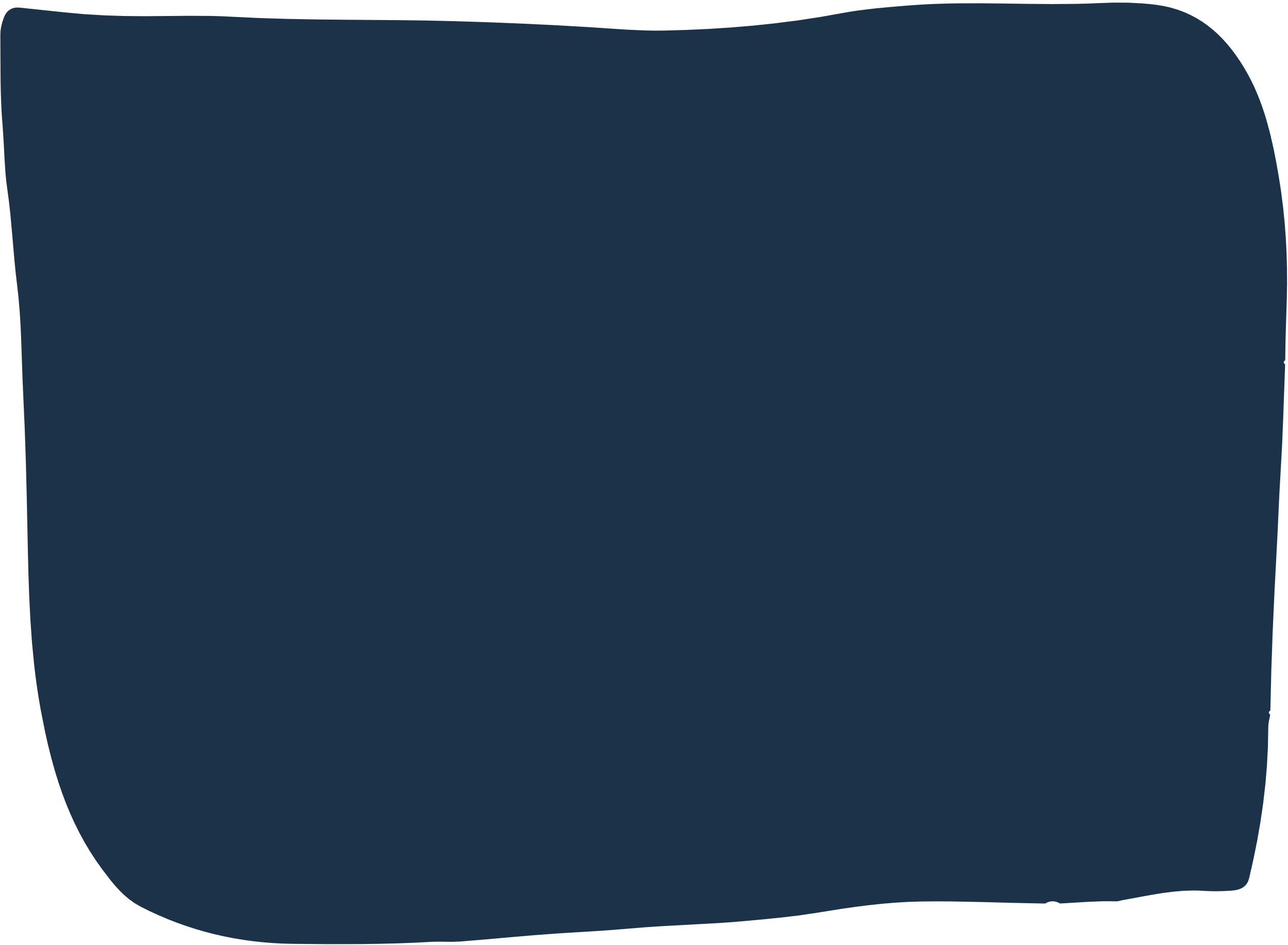 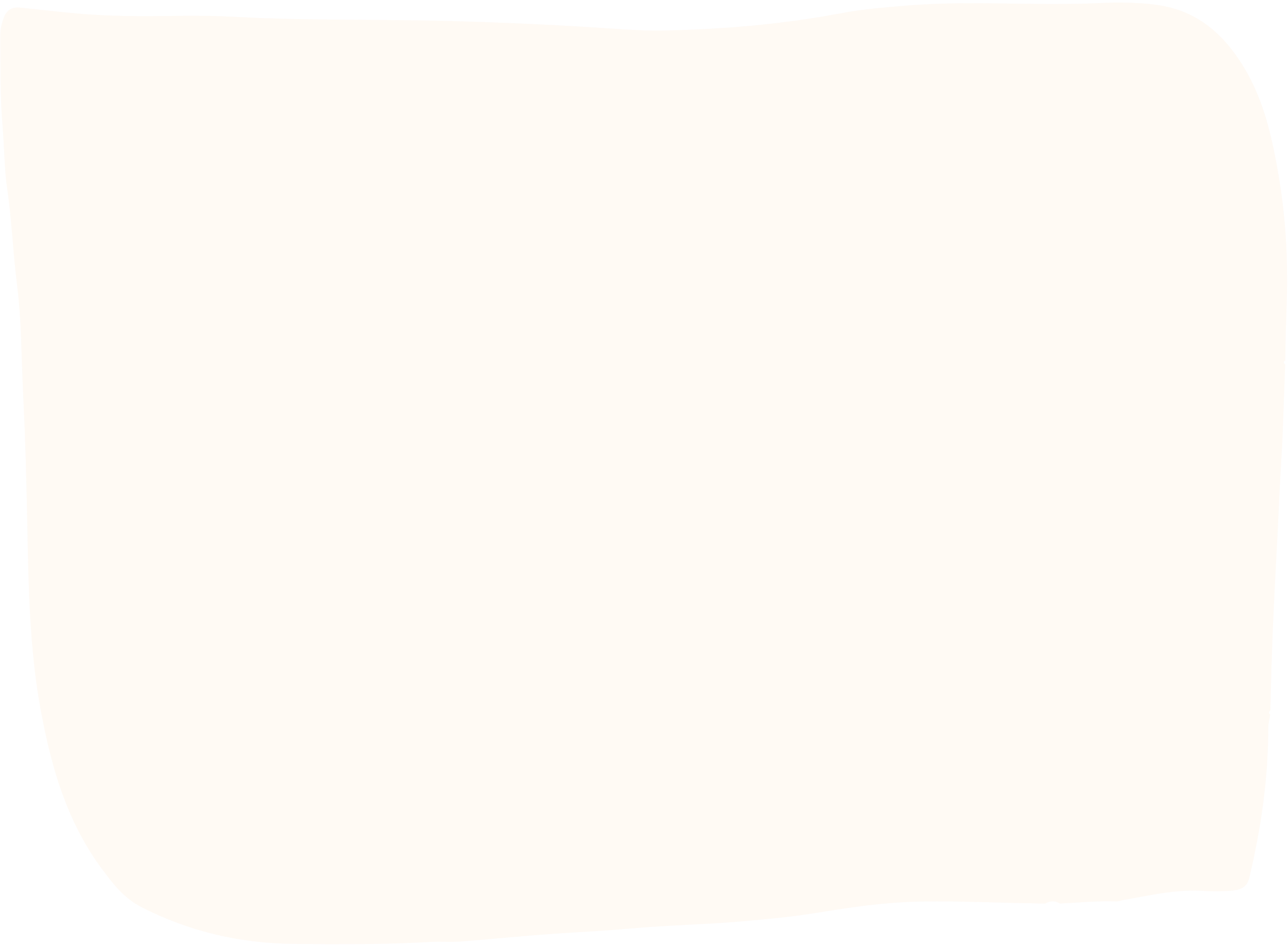 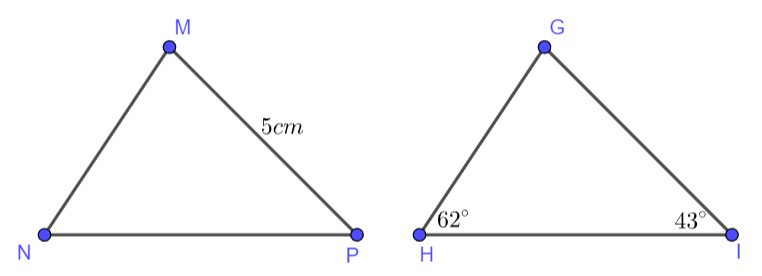 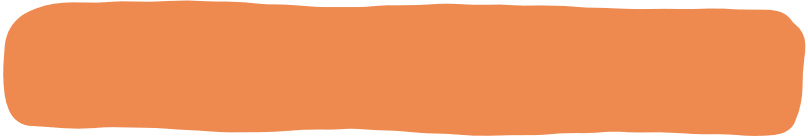 Giải
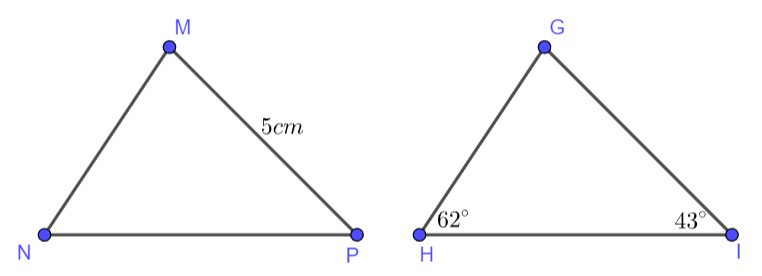 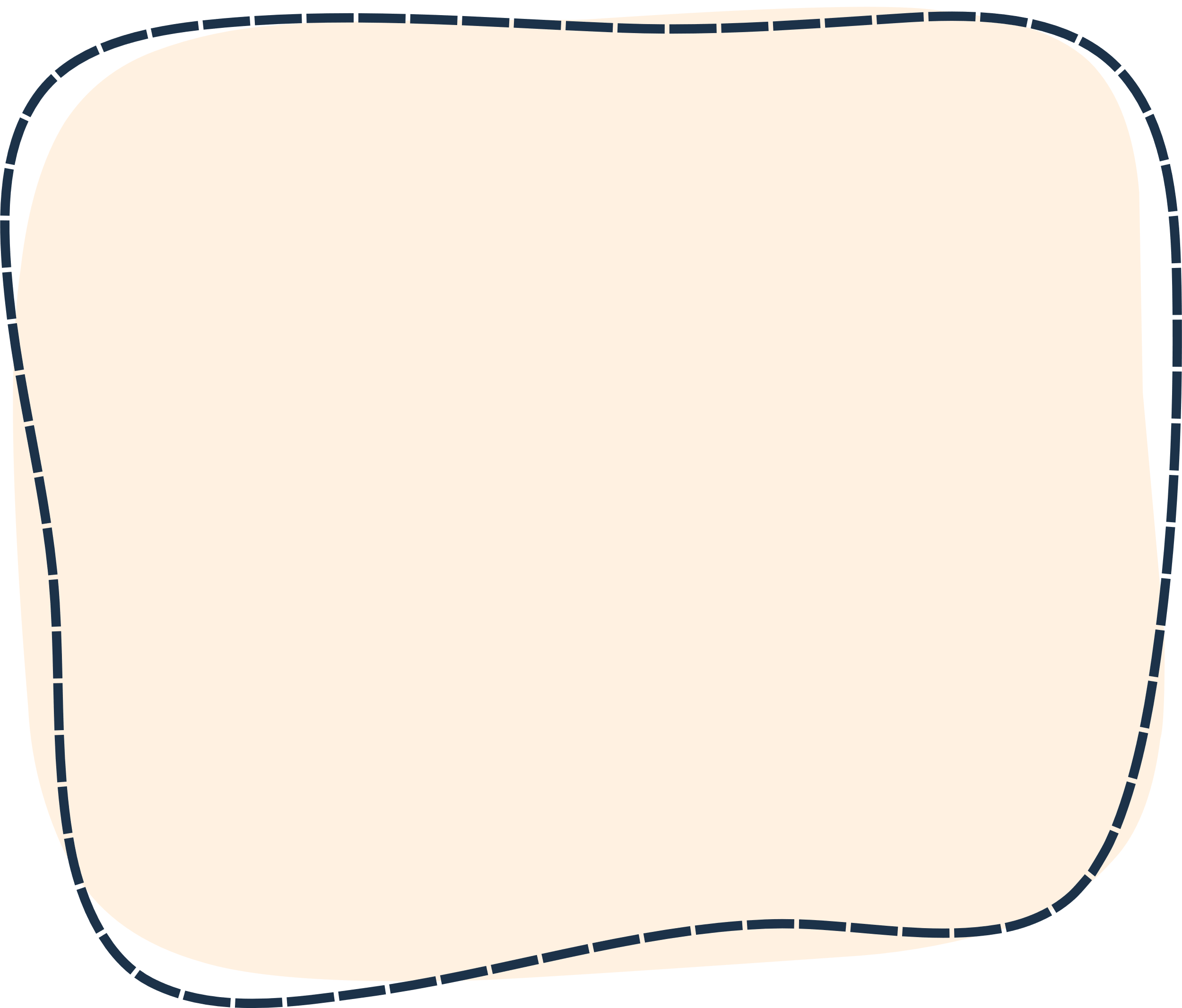 HƯỚNG DẪN VỀ NHÀ
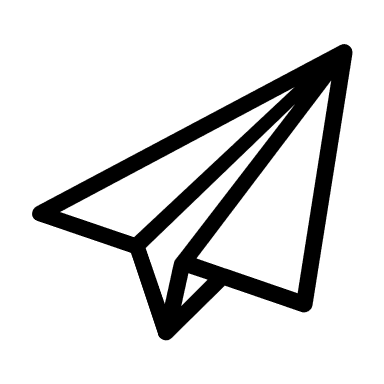 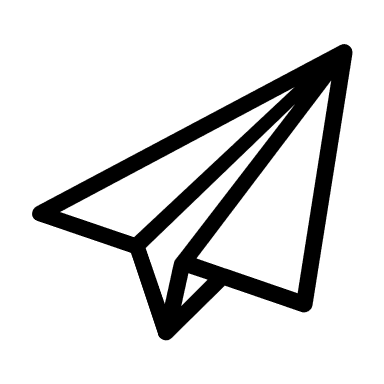 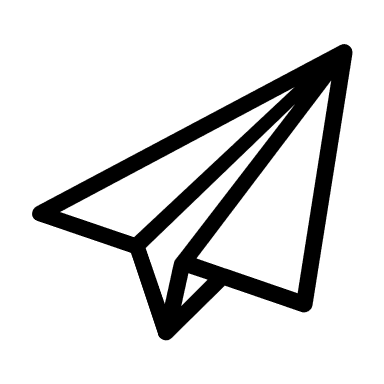 Hoàn thành bài tập trong SBT.
Chuẩn bị bài “Luyện tập chung”.
Ghi nhớ kiến thức trong bài.
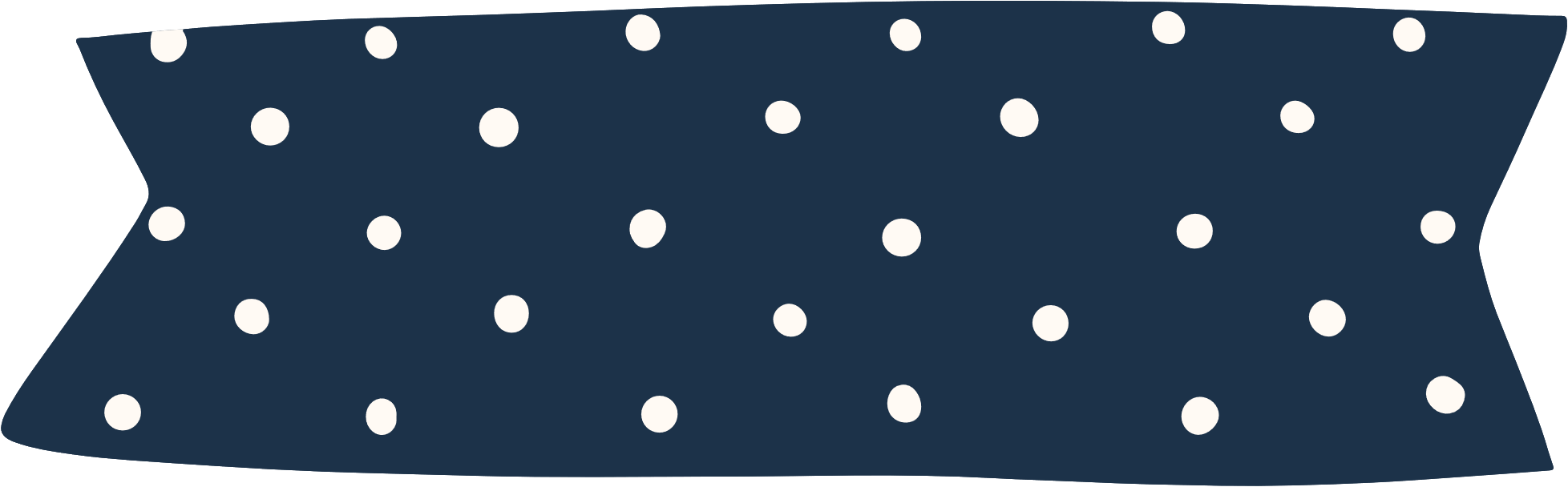 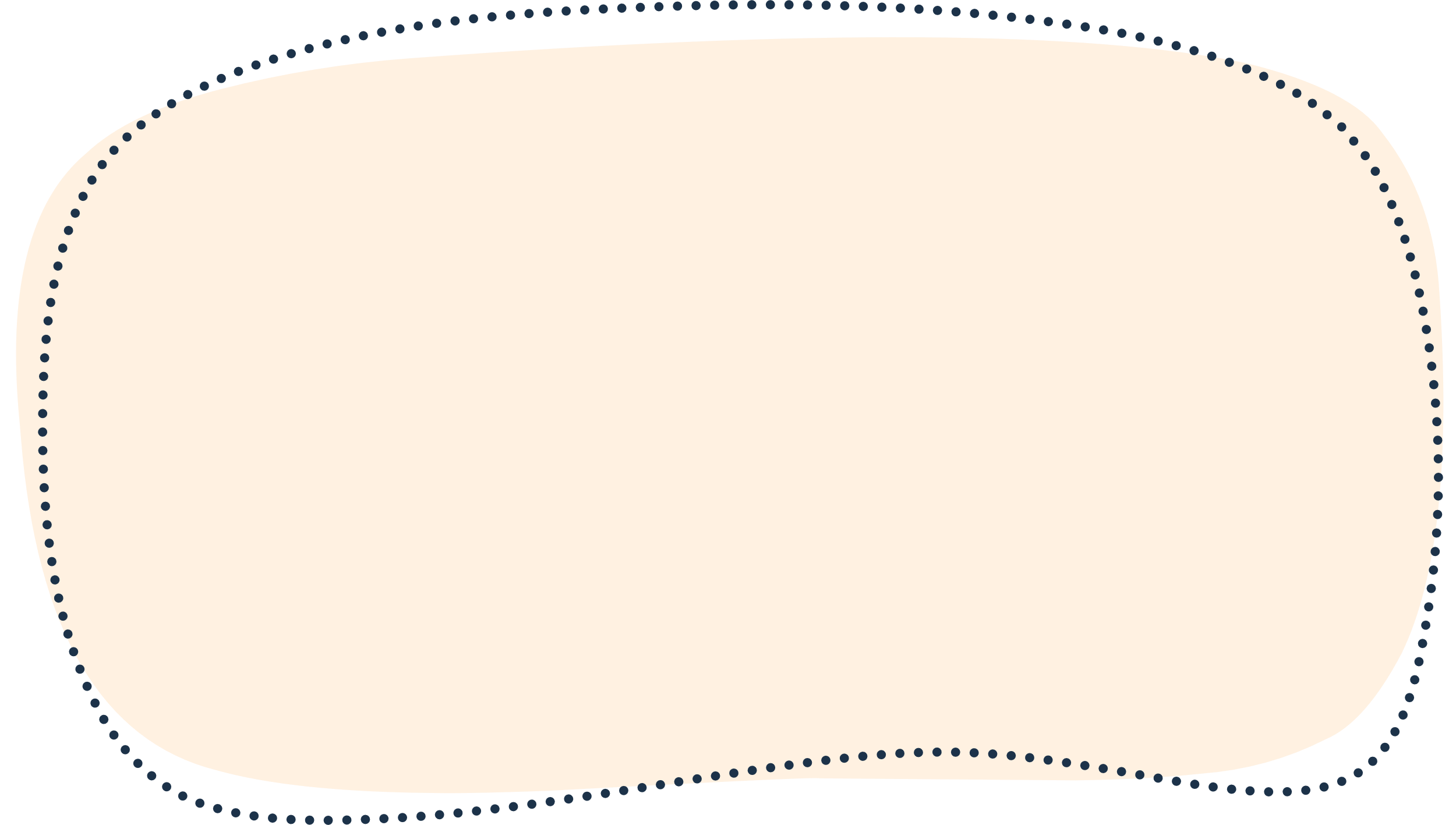 CẢM ƠN CÁC EM ĐÃ LẮNG NGHE BÀI GIẢNG
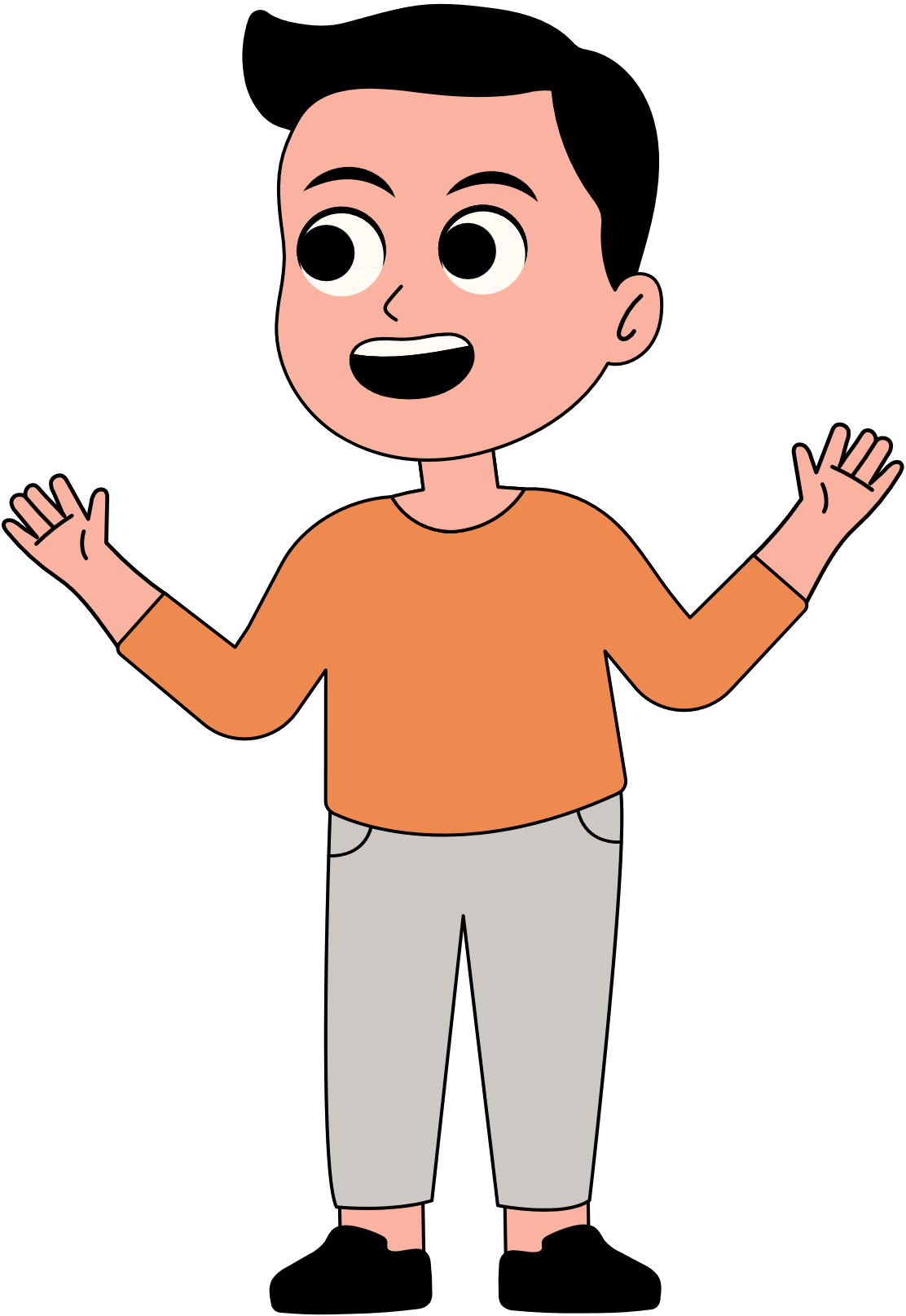